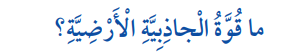 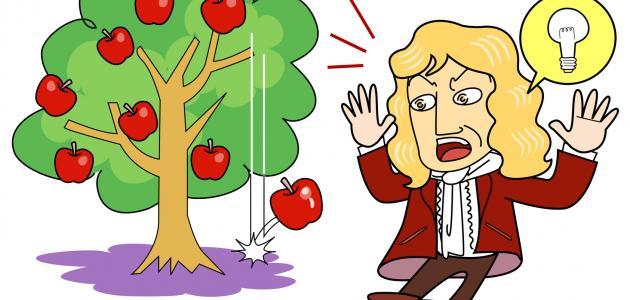 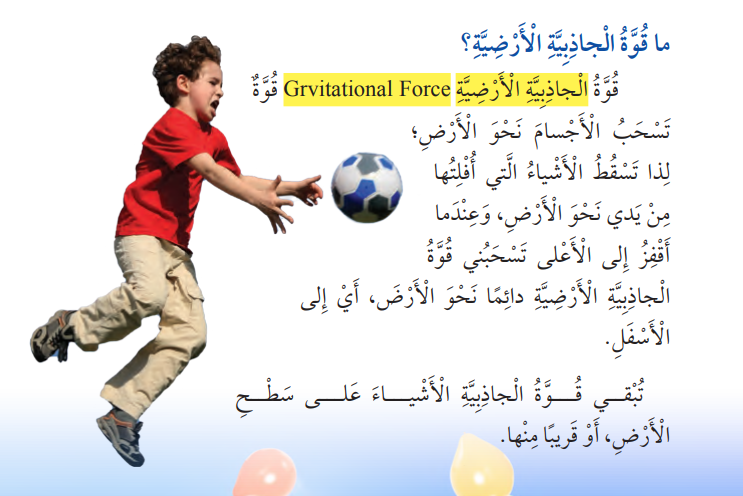 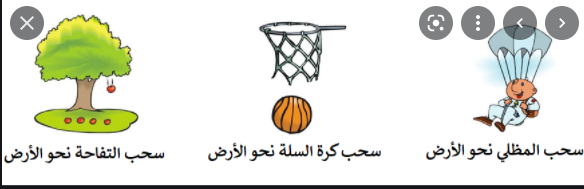 لايوجد قوة جاذبية على سطح القمر
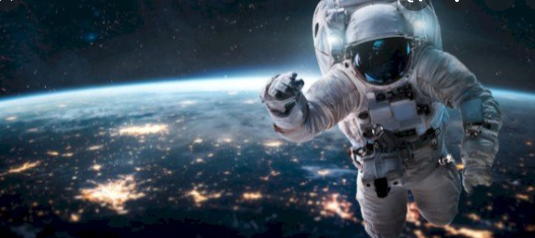 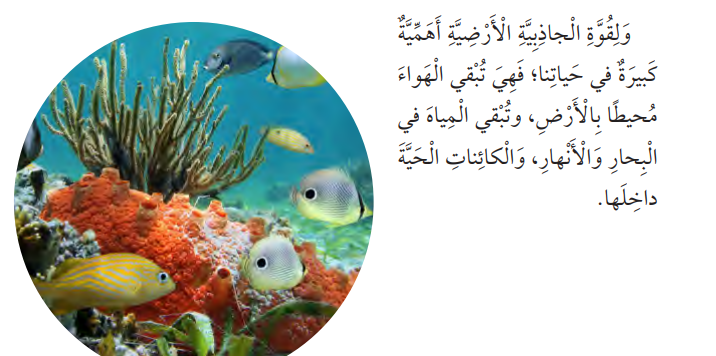 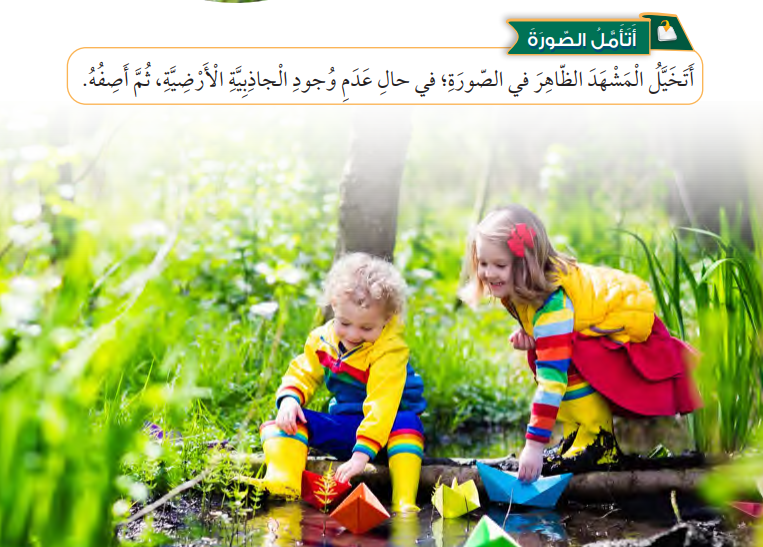 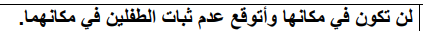 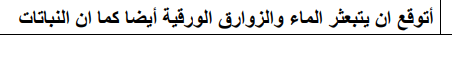 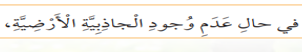 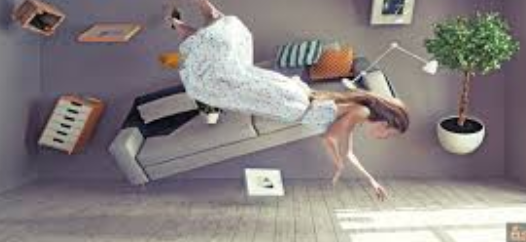 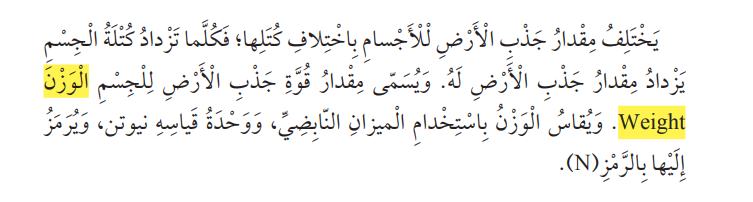 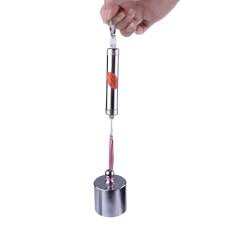 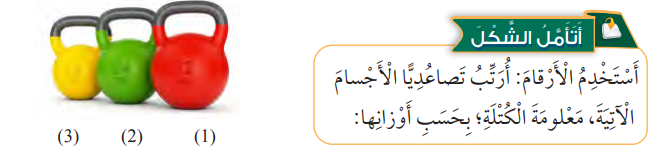